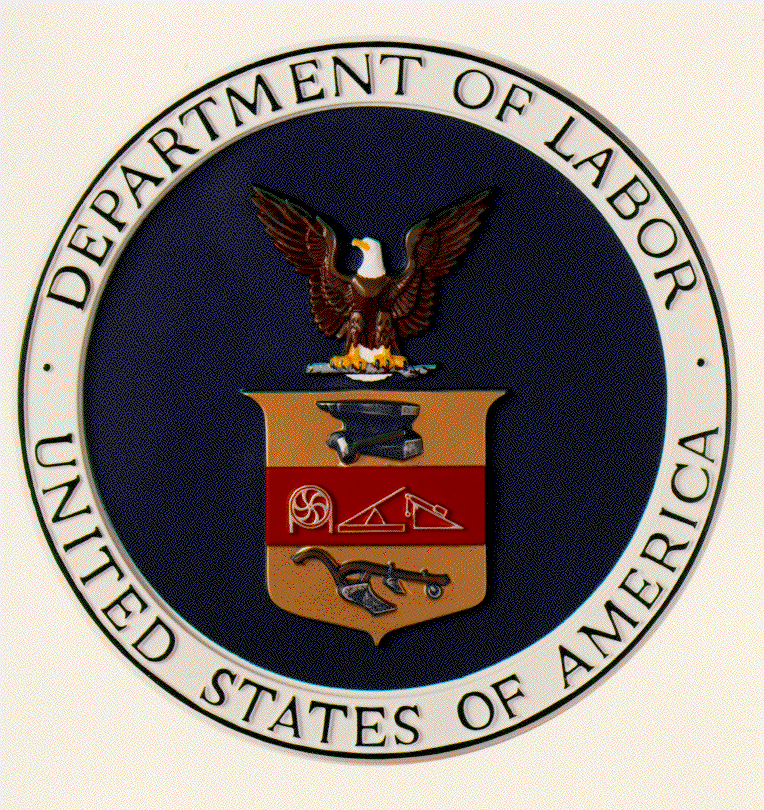 THE OFFICE OF THE OMBUDSMAN FOR THE EEOICPA
Joint Outreach Task Group
Oak Ridge, TN – April 13, 2023
EEOICPA and THE OFFICE OF THE OMBUDSMAN
History:

October 2000 – Congress enacted the EEOICPA.

October 2004 - Congress passed legislation creating the Office of the Ombudsman for the EEOICPA.
OFFICE OF THE OMBUDSMAN
The Office of the Ombudsman is an independent office within the U.S. Department of Labor (DOL).

That means the Office of the Ombudsman is separate from the DOL Energy Program that makes decisions on your EEOICPA claims. 

All communication with the Office of the Ombudsman is CONFIDENTIAL.
Office of the Ombudsman
Amanda M. Fallon – Ombudsman

Kim Holt – Policy Analyst

Steve Levin – Policy Analyst

Tonya Taylor – Policy Analyst

Curtis Johnson – Policy Analyst
OFFICE OF THE OMBUDSMAN
Duties:

Provide information on the benefits available under the EEOICPA.

Provide guidance and assistance to claimants.
OFFICE OF THE OMBUDSMAN
Submit an annual report to Congress detailing:

	a) The number and types of complaints, grievances and requests for assistance received during the year and;

	b) An assessment of the most common difficulties encountered by claimants during the year.
OFFICE OF THE OMBUDSMAN
Limitations – the Office cannot:

Rule or make decisions on claims.
Make DEEOIC reverse or change a decision.
Make Congress revise the EEOICPA.
Take DEEOIC to court.
Lobby Congress.
Act as an advocate.
OMBUDSMAN ASSISTANCE
When the Office receives a complaint and/or request for assistance:

We work with claimants, attorneys, lay representatives, congressional staff and others.

We explain, review and discuss the EEOICPA claim development and benefits processes.

We answer questions and provide assistance to individuals encountering difficulties with their claims.

We discuss your concerns in our annual report to Congress.
OMBUDSMAN ASSISTANCE
Outreach efforts and initiatives include:

Sponsoring town hall meetings.

Participating in Energy Program sponsored town hall meetings and events.

Offering opportunities for individuals to speak one-on-one with Ombudsman staff.

Coordinating efforts with the Joint Outreach Task Group (JOTG).
PRACTICAL INFORMATION:
Current and former DOE employees may file claims (Form EE-1) for new illnesses as they are diagnosed (i.e. consequential conditions, additional skin cancers, new respiratory conditions, etc.).
Survivors may file claims (Form EE-2) for illnesses not previously filed for under the EEOICPA by the employee.

It is helpful to have the following documentation when filing your claim: medical diagnosis, employment information, survivorship information (death, birth or marriage certificates - if applicable).

Make sure you have reported any/all potentially covered employment to the Energy Program. Review your Occupational History Interview for completeness and accuracy. If you remember additional information, send it in writing to your claims examiner.
PRACTICAL INFORMATION:
The Energy Program may have your claim reviewed by a specialist (CMC, IH, Toxicologist) and you should be provided a copy of the expert’s report with your Recommended Decision.

You can request a copy of any specialist report from your claims examiner at any time, even before your Recommended Decision has been sent to you. Your request must be in writing.

You can also request a copy of your claim file or any documents from your case file at any time. You must send a written request to the Energy Program.
PRACTICAL INFORMATION:
If your claim is accepted for medical benefits, you can:
File a claim for a consequential illness/injury if your accepted covered illness or treatment for your accepted covered illness causes a new illness or injury. Must write “consequential condition” next to the name of the consequential illness/injury on Form EE-1.
File a claim for impairment compensation every two (2) years and sometimes sooner if you have a new illness, including a consequential illness, accepted during the two year period.
OFFICE OF THE OMBUDSMAN
OMBUDSMAN CONTACT INFORMATION
Mail:		U.S. Department of Labor
		Office of the Ombudsman		  	  	200 Constitution Ave., NW, 
		Room N-2454
		Washington, D.C. 20210

Toll Free:	1-877-662-8363
Email:  	  	ombudsman@dol.gov
Website:    www.dol.gov/eeombd